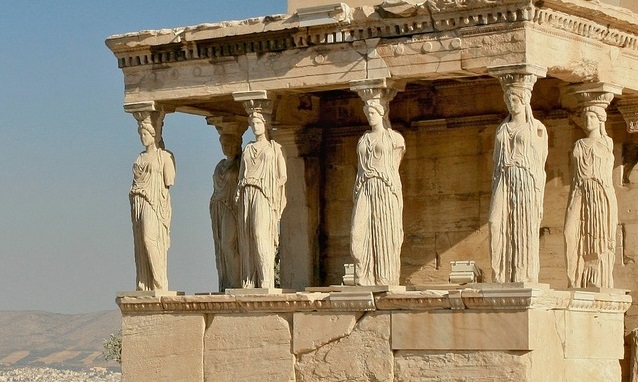 Історія зарубіжної літератури (антична)викладач – доц. Кравченко Яна Павлівна
https://moodle.znu.edu.ua/course/view.php?id=2975
Матеріали для підготовки семінарів на платформі MOODLE:
http://moodle.znu.edu.ua/course/view.php?id=2975

  Назва файлу: «Методичне забезпечення семінарських занять 2023 (денне відділення)»
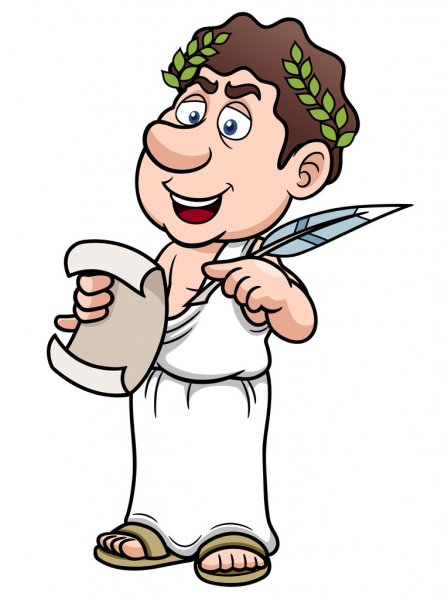 Розподіл балів за видами роботи:
Атестаційний модуль № 1
Семінар № 1 
Участь у дискусії за визначеними теоретичними питаннями – 5 б.
Семінар № 2
Участь у дискусії за визначеними питаннями, робота з матеріалом міфів – 5 б.
Атестаційна робота № 1 (тест за матеріалом лекцій № 1-3, семінарів № 1-2)–20 б.
  Атестаційний модуль № 2
Семінар № 3
Підготовка і публічна презентація колективного проєкту – 5 б.
Семінар № 4
Участь у дискусії за визначеними питаннями, робота з художнім твором –  5 б.
Семінар № 5
Участь у дискусії, робота з науковою літературою і текстами художніх творів -  5 б.
Атестаційна робота № 2 (тест за матеріалом лекцій №5-6, семінарів № 4-5) – 15 б.

Індивідуальне науково-дослідне завдання – 20 б.

Залік – 20 б.
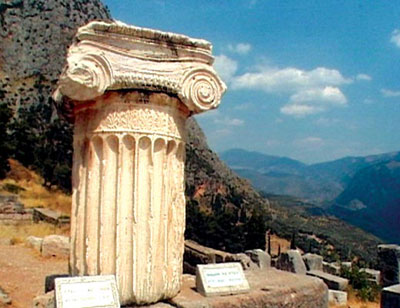 Характеристика культури і літератури античності
1. Загальні дані про античність
2. Естетична неповторність літератури античної доби
   3.  Духовні цінності античної літератури і культури
4. Періодизація античної літератури
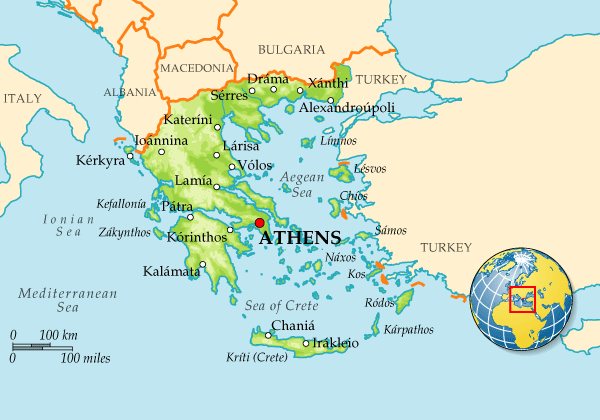 Давня Греція
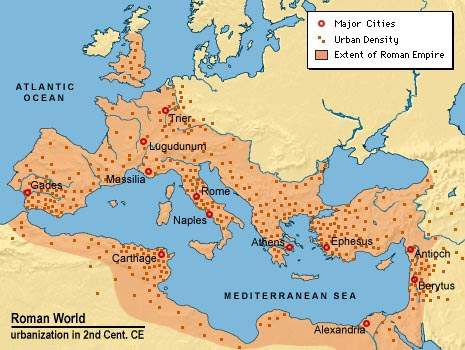 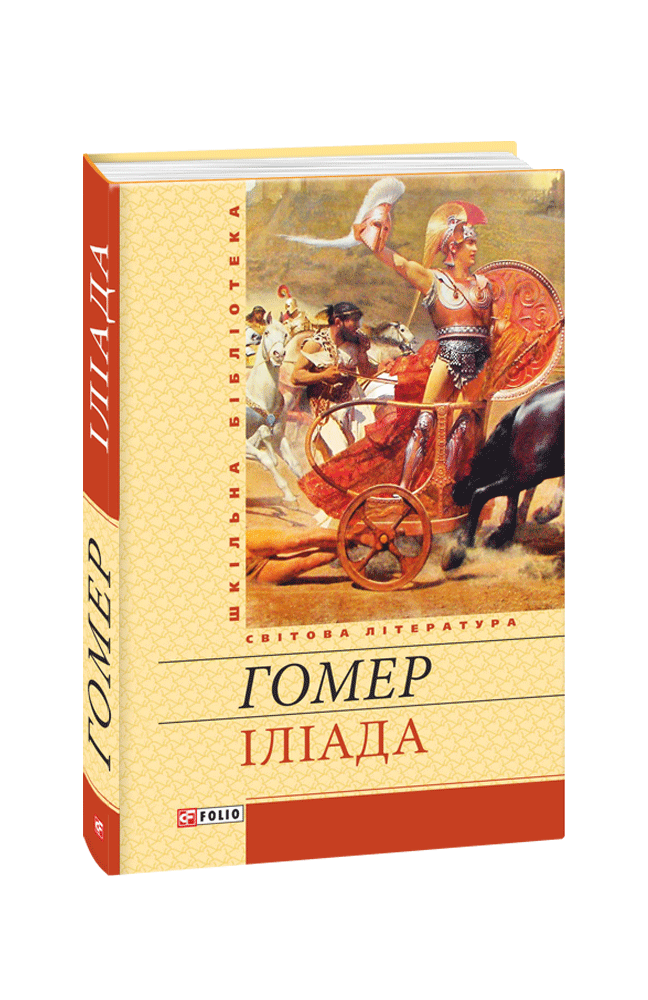 Хронологічні межі античності:VIII ст. до н.е. (поява поеми Гомера «Іліада»)  – 476 р. (падіння Західної Римської імперії)
Термін «античність» від лат. аntiguus – «стародавній», з'явився в епоху Відродження (ХV ст.).      Італійські вчені-гуманісти ввели його для позначення греко-римської культури, найдавнішої з відомих на той час.
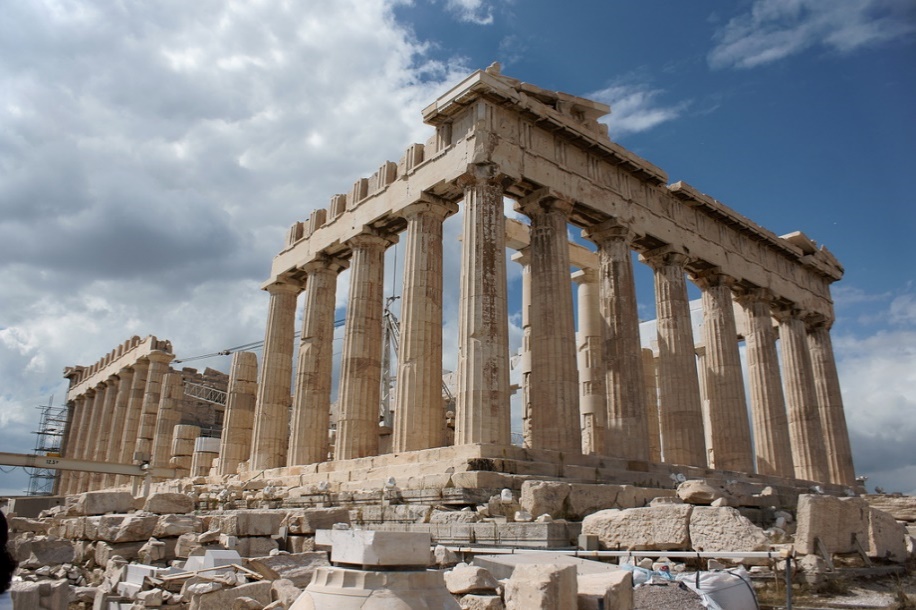 Естетична неповторність античної літератури
Зв'язок з міфом, магією, релі­гійним культом, ритуалом. 
Публічність. 
Зв'язок з музикою. 
Віршова форма.
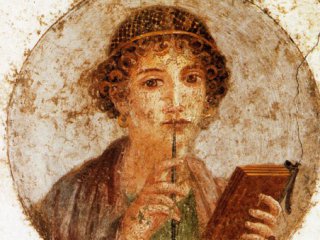 Естетична неповторність античної літератури
1. Зв’язок  з міфом,
магією, релігійним культом, ритуалом
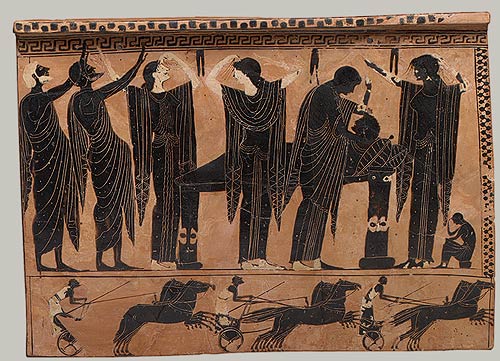 2. Публічність
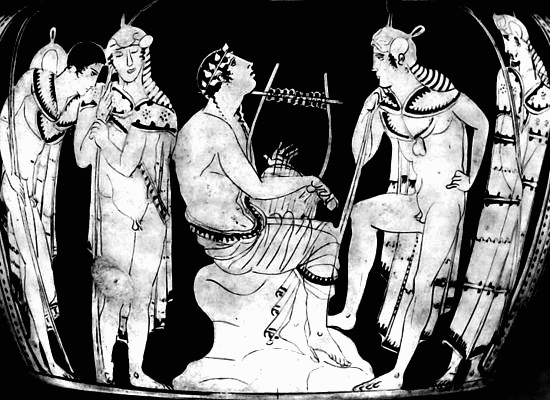 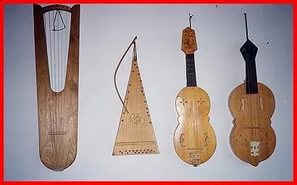 3. Зв’язок з музикою
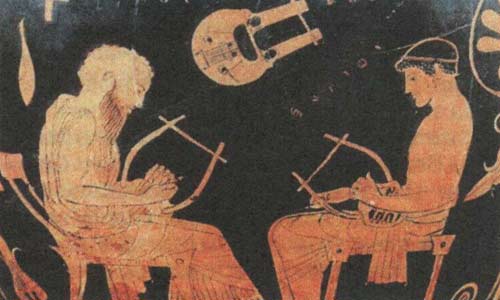 Пояснюється зв’язком із магією і релігійним культом. 
  Так, Гомерові поеми та інші епічні твори співалися мелодійним речитативом у супроводі музичних інструментів і простих ритмічних рухів; ліричні вірші співалися авторами, які виступали одночасно як композитори і співці.
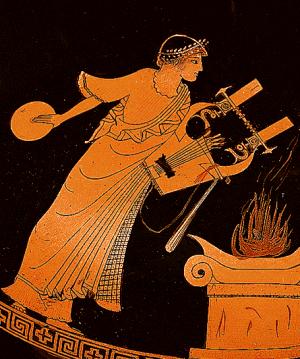 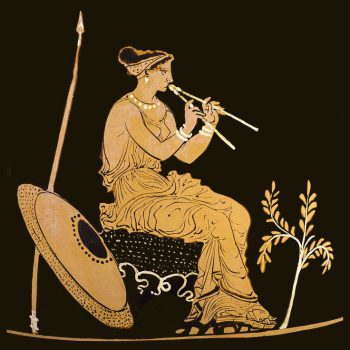 4. Віршова формазначна кількість віршових розмірів для різних жанрів (епічних пісень, ліричної поезії)
Пластичність античної культури.Піднесення земної краси.
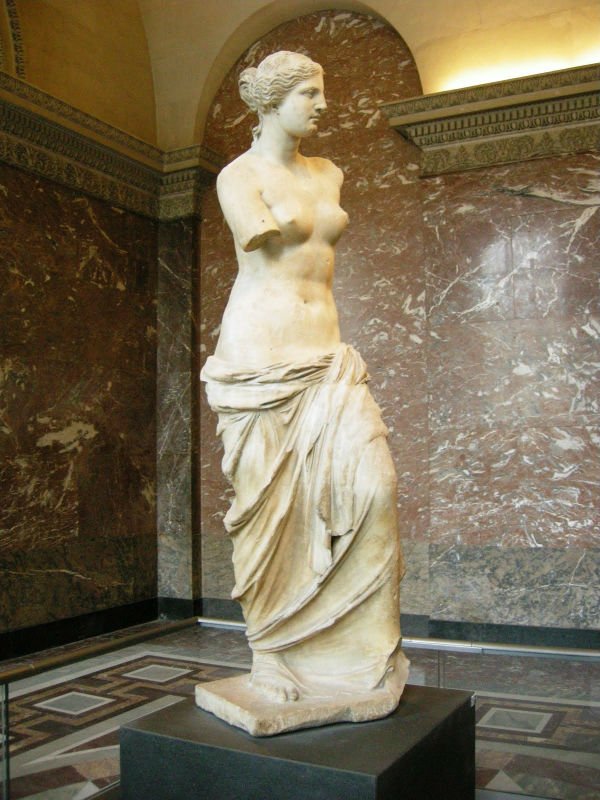 Тілесність - домінанта античності     Краса розуміється тілесно і знаходиться у людському тілі — зовнішності, пластичних рухах, фізич­них вправах, в скульптурі,  архітектурних формах.
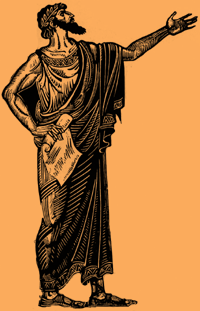 Калокагатія
естетичний ідеал гармонії духовного і фізичного в людині
Пайдейя
Калокагатія є центром грецької пайдейї – системи виховання, що мала сформувати ідеального громадянина полісу, що прагне служити колективній меті громадянської общини.
Агональність
Давньогрецьку культуру називають «агональною».    
  «Дух змагання» панував в усіх сферах людської діяльності:  в політиці, на поле бою, в суді, формувала повсякденне життя, змагання у всьому, що містило в собі можливість боротьби.
Античний антропоцентризм
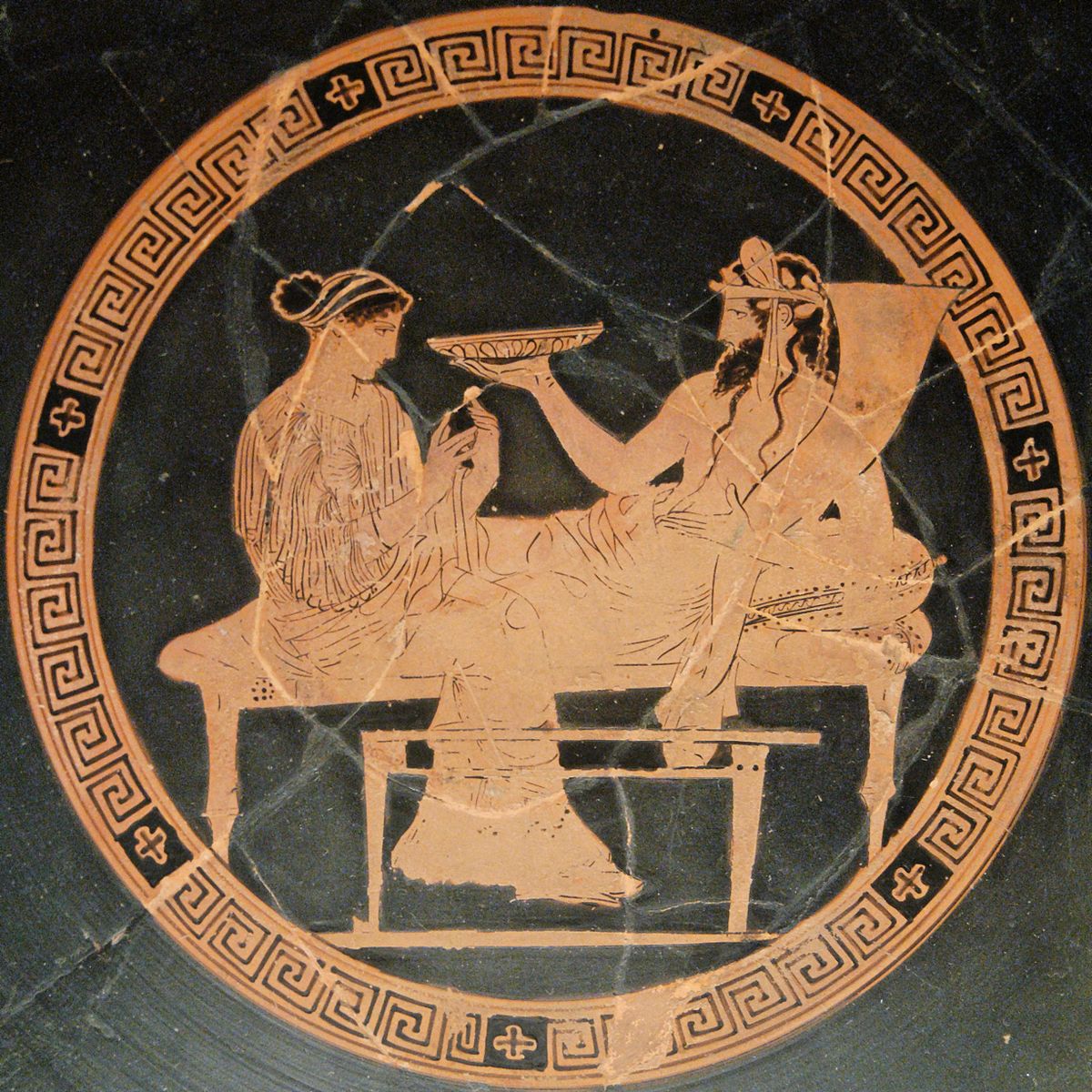 Тип світогляду, згідно з яким людина є найвищою метою світоустрою (знаходиться в центрі смислу  світу).
Античний гуманізм - ідеал активної, діяльної, закоханої в життя, одержимої жагою знання і творчості людини, готової самостійно приймати рішення і нести відповідальність за свої вчинки.
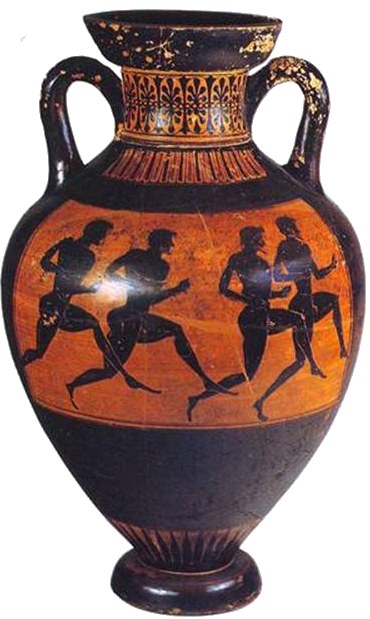 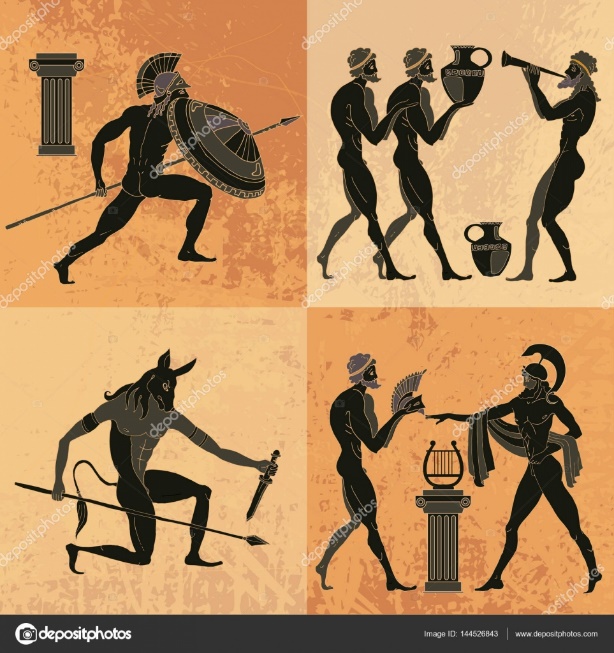 Античний героїзм Історія людини розглядалася як історія подвигів, діянь. Активності, дієвості, конкретних вчинків вимагав героїзм.
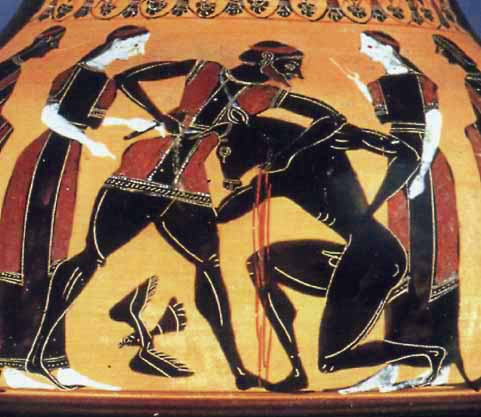 Архаїчний (докласичний) період
Дописемний період, охоплює кілька століть усної народної творчості. Головним джерелом інформації є поеми «Іліада» і «Одіссея» Гомера (VIII-VII ст. до н.е.).
Класичний (аттичний) період давньогрецької літератури
Рання класика  (VII-VI ст. до н. е.)       Розквіт ліричної поезії. Дидактичний епос (Гесіод), поезія: декламаційна (елегія, ямби). Солон. Каллін. Тіртей, Мімнерм, Архілох, пісенна, або мелічна поезія (Алкей, Сапфо, Анакреонт; хорова (Алкман, Сімонід, Вакхілід, Піндар); байка (Езоп); наук., і філос. проза (Піфагор, Геракліт).
Висока класика    V ст. до н.е.трагедія (Есхіл, Софокл, Еврипід), комедія (Аристофан), нелітературна проза (історіографія, філо­софія, красномовство).
Пізня класика IV ст. до н.е.     Представлена творами філо­софії, історіографії. Історія (Геродот, Фукідід, Ксенофонт), ораторська проза (Лісій, Ісократ, Демосфен), філософська проза Платон, Арістотель).
Елліністичний періодIII ст. до н. е. — початок н. е.). Новоаттична комедія (Менандр), Александрійська поезія (Каллімах, Феокрит, Аполлоній Родоський). Художня проза (Плутарх, Лукіан). Античний роман (Лонг, Ксенофонт Ефеський).
Римський періодІІІ ст. до н.е. – V ст. н.е.Римська література епохи республіки (середина ІІІ ст. до н.е. – перша половина І ст. н.е.)Лівій Андронік, Плавт, Теренцій, ЦицеронРимська література періоду імперії (кінець І ст. до н.е. – V ст. н.е.)Вергілій, Горацій, Овідій, Петроній, Ювенал, Апулей
П’ять книг про давніх греків
Ерік Робертсон Доддс
Греки і ірраціональне (1951)
Карл КереньїДіоніс: прообраз невичерпного  життя (1976)
П’єр Відаль-Наке    Чорний мисливець. Форми мислення і форми суспільства в грецькому світі
Михайло Гаспаров Цікава Греція (1995)
Mary Beard The Parthenon